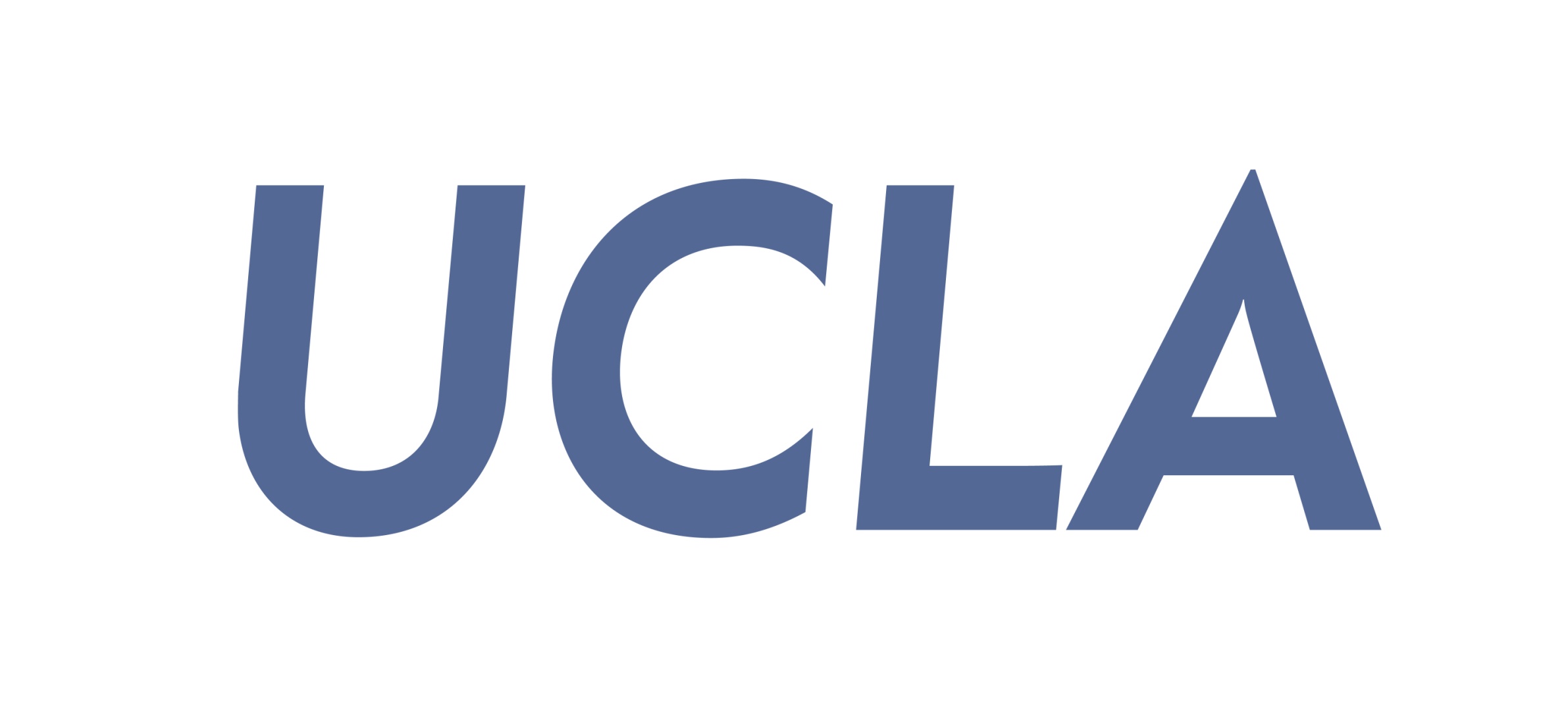 Better I/O ThroughByte-Addressable, Persistent Memory
Jeremy Condit, Ed Nightingale, Chris Frost,
Engin Ipek, Ben Lee, Doug Burger, Derrick Coetzee
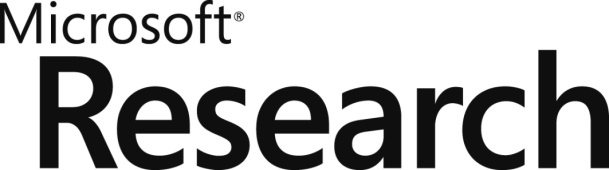 A New World of Storage
DRAM
+ Fast
+ Byte-addressable
- Volatile
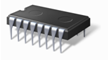 Disk / Flash
+ Non-volatile
- Slow
- Block-addressable
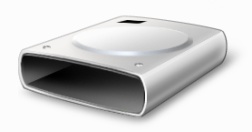 2
A New World of Storage
BPRAM
Byte-addressable, Persistent RAM
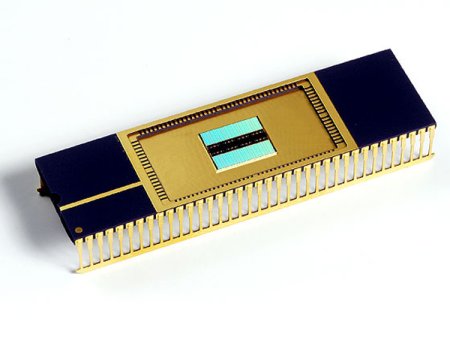 + Fast
+ Byte-addressable
+ Non-volatile
How do we build fast, reliable systems with BPRAM?
3
Phase Change Memory
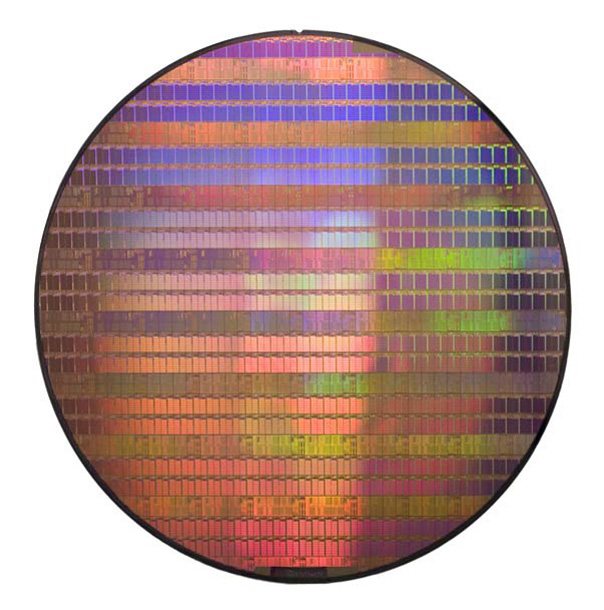 Most promising formof BPRAM

“Melting memory chips in mass production”– Nature, 9/25/09
4
Phase Change Memory
slow cooling -> crystalline state   (1)
phase change material
(chalcogenide)
fast cooling   -> amorphous state (0)
Properties
 Reads: 2-4x DRAM
 Writes: 5-10x DRAM
 Endurance: 108+
electrode
5
A New World of Storage
BPRAM
Byte-addressable, Persistent RAM
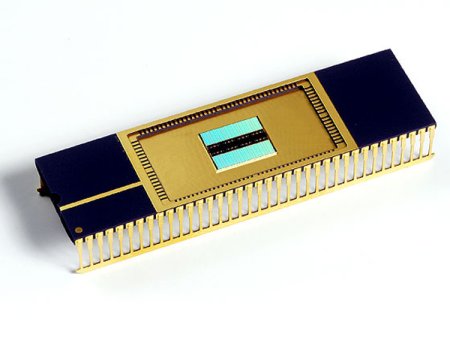 + Fast
+ Byte-addressable
+ Non-volatile
How do we build fast, reliable systems with BPRAM?
Disk / Flash
+ Non-volatile
- Slow
- Block-addressable
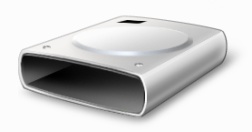 This talk: BPFS, a file system for BPRAM
    Result: Improved performance and reliability
6
Goal
New guarantees for applications

File system operations will commit     atomically and in program order

Your data is durable as soon as the            cache is flushed
New mechanism:    short-circuit shadow paging
7
Design Principles
2. Put BPRAM on the     memory bus
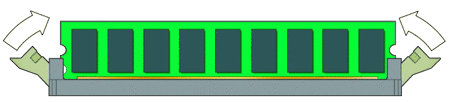 3. Provide atomicity and    ordering in hardware
Write A
Write B

1. Eliminate the DRAM buffer cache;    use the L1/L2 cache instead
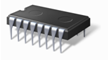 8
Outline
Intro
File System
Hardware Support
Evaluation
Conclusion
9
BPRAM in the PC
BPRAM and DRAM are addressable by the CPU

Physical address space is partitioned

BPRAM data may be cached in L1/L2
L1
L2
Memory bus
DRAM
BPRAM
PCI/IDE bus
HD / Flash
10
BPFS: A BPRAM File System
Guarantees that all file operations execute atomically and in program order

Despite guarantees, significant performance improvements over NTFS on the same media

Short-circuit shadow paging often allowsatomic, in-place updates
11
BPFS: A BPRAM File System
root pointer
inode
file
indirect blocks
inodes
file
directory
file
12
Enforcing FS Consistency Guarantees
What happens if we crash during an update?
Disk: Use journaling or shadow paging
BPRAM: Use short-circuit shadow paging
13
Review 1: Journaling
Write to journal, then write to file system
file system
A
A’
B
B’
journal
A’
B’
Reliable, but all data is written twice
14
Review 2: Shadow Paging
Use copy-on-write up to root of file system
file’s root pointer
A
B
A’
B’
Any change requires bubbling to the FS root
Small writes require large copying overhead
15
Short-Circuit Shadow Paging
Inspired by shadow paging
Optimization: In-place update when possible
16
Short-Circuit Shadow Paging
Inspired by shadow paging
Optimization: In-place update when possible
file’s root pointer
A
B
A’
B’
Uses byte-addressability and atomic 64b writes
17
Opt. 1: In-Place Writes
Aligned 64-bit writes are performed in place
Data and metadata
file’s root pointer
in-place write
18
Opt. 2: Exploit Data-Metadata Invariants
Appends committed by updating file size
file’s root pointer + size
file size update
in-place append
19
BPFS Example
root pointer
inode
file
indirect blocks
inodes
add entry
directory
directory
file
remove entry
Cross-directory rename bubbles to common ancestor
20
Outline
Intro
File System
Hardware Support
Evaluation
Conclusion
21
Problem 1: Ordering
L1 / L2
...
CoW
Commit
 ...
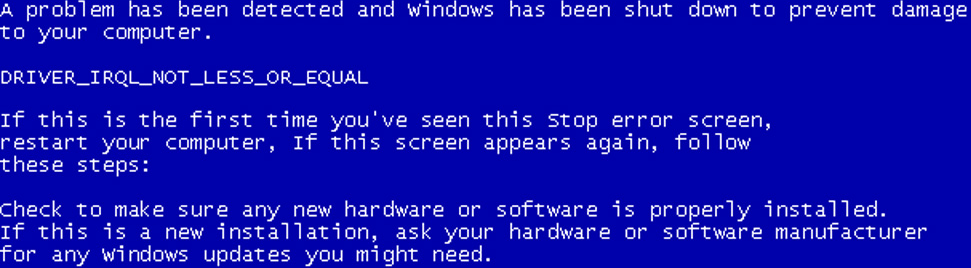 BPRAM
22
Problem 2: Atomicity
L1 / L2
...
CoW
Commit
 ...
BPRAM
23
Enforcing Ordering and Atomicity
Ordering
Solution: Epoch barriers to declare constraints
Faster than write-through
Important hardware primitive (cf. SCSI TCQ)

Atomicity
Solution: Capacitor on DIMM
Simple and cheap!
24
Ordering and Atomicity
Ineligible for eviction!
L1 / L2
2
...
CoW
Barrier
Commit
 ...
1
1
1
BPRAM
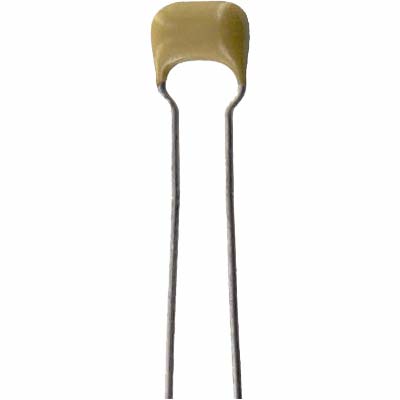 MP works too
(see paper)
25
Outline
Intro
File System
Hardware Support
Evaluation
Conclusion
26
Methodology
Built and evaluated BPFS in Windows

Three parts:
Experimental: BPFS vs. NTFS on DRAM
Simulation: Epoch barrier evaluation
Analytical: BPFS on PCM
27
Microbenchmarks
NOT DURABLE!
NOT DURABLE!
DURABLE!
DURABLE!
28
NTFS - Disk
NTFS - RAM
BPFS - RAM
BPFS Throughput On PCM
BPFS - PCM
Projected
Throughput
NTFS
Disk
NTFS
RAM
BPFS
RAM
BPFS
PCM
(Proj)
Sustained Throughput of PCM (MB/s)
29
Conclusions
BPRAM changes the trade-offs for storage
Use consistency technique designed for medium
Short-circuit shadow paging:
improves performance
improves reliability
Bonus: PCM chips on display at poster session!
30